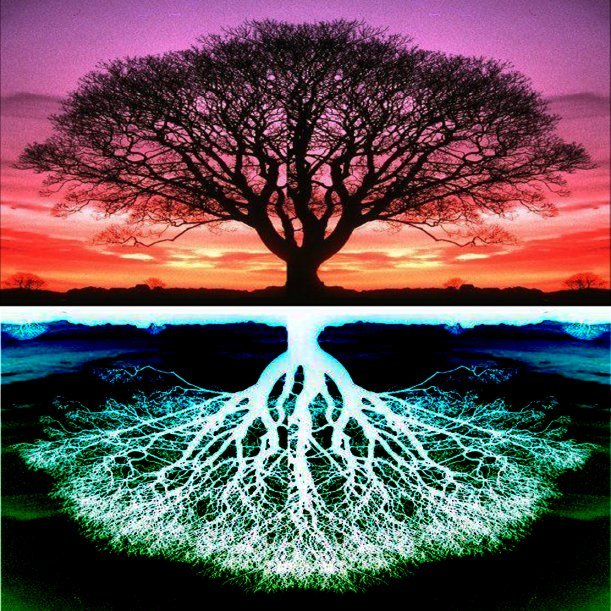 Trees
Lecture 12
CS2110 – Fall 2017
Important Announcements
2
A4 is out now and due two weeks from today. Have fun, and start early!
A picture of a singly linked list:
1
2
1
1
0
0
4
1
0
2
1
1
Node object
pointer
int value
Today: trees!
3
[Speaker Notes: Instead of having just one or zero successors, now all our nodes will have *any* number of successors! Still just one (or zero) predecessors.]
5
5
5
2
6
4
4
8
9
7
7
8
8
List-like tree
Also not a tree
A tree
Tree Overview
4
5
Tree: data structure with nodes, similar to linked list
Each node may have zero or more successors (children)
Each node has exactly one predecessor (parent) except the root, which has none
All nodes are reachable from root
2
4
8
7
9
Not a tree
[Speaker Notes: If you draw a bunch of circles and arrows, and you want to know whether you have drawn a tree…]
5
5
4
4
2
2
8
8
9
7
7
Not a binary tree
(a general tree)
Binary tree
Binary Trees
5
A binary tree is a particularly important kind of tree where every node as at most two children.

In a binary tree, the two children are called the left and right children.
Binary trees were in A1!
6
You have seen a binary tree in A1.

A PhD object has one or two advisors. (Confusingly, my advisors are my “children.”)
Adrian Sampson
Luis Ceze
Dan Grossman
Josep Torellas
Greg Morrisett
J
P
S
G
D
N
H
B
M
W
Tree Terminology
7
the root of the tree
(no parents)
right child of M
left child of M
the leaves of the tree
(no children)
J
P
S
G
D
N
H
B
M
W
Tree Terminology
8
ancestors of B
descendants of W
J
P
S
G
D
N
H
B
M
W
Tree Terminology
9
left subtree of M
J
P
S
G
D
N
H
B
M
W
Tree Terminology
10
A node’s depth is the length of the path to the root.
A tree’s (or subtree’s) height is he length of the longest path from the root to a leaf.
Depth 1, height 2.
Depth 3, height 0.
J
P
S
G
D
N
H
B
W
Tree Terminology
11
Multiple trees:
a forest.
Class for general tree nodes
class GTreeNode<T> {
    private T value;
    private List<GTreeNode<T>> children;
    //appropriate constructors, getters, 
    //setters, etc.
}
12
5
4
2
Parent contains a list of its children
General tree
8
9
7
1
8
3
7
Class for general tree nodes
class GTreeNode<T> {
    private T value;
    private List<GTreeNode<T>> children;
    //appropriate constructors, getters, 
    //setters, etc.
}
13
Java.util.List is an interface!
It defines the methods that all implementation must implement.
Whoever writes this class gets to decide what implementation to use —ArrayList? LinkedList? Etc.?
5
4
2
General tree
8
9
7
1
8
3
7
Class for binary tree node
14
class TreeNode<T> {
   private T value;
   private TreeNode<T> left, right;
   /** Constructor: one-node tree with datum x */
   public TreeNode (T d) { datum= d; left= null; right= null;}
   /** Constr: Tree with root value x, left tree l, right tree r */   public TreeNode (T d, TreeNode<T> l, TreeNode<T> r) {
       datum= d; left= l; right= r;
   }
}
Either might be null if the subtree is empty.
more methods: getValue, setValue, getLeft, setLeft, etc.
[Speaker Notes: Binary trees are a special case of general trees, but they are *so common* that we will sometimes just say “tree” when we really mean “binary tree.”]
Binary versus general tree
15
In a binary tree, each node has up to two pointers: to the left subtree and to the right subtree:
One or both could be null, meaning the subtree is empty(remember, a tree is a set of nodes)

In a general tree, a node can have any number of child nodes (and they need not be ordered)
Very useful in some situations ...
... one of which may be in an assignment!
An Application: Syntax Trees
16
“parsing”
*
7
+
(1 + (9 – 2)) * 7
–
1
A Java expression as a string.
2
9
An expression as a tree.
[Speaker Notes: Trees make the meanings of programs unambiguous! Totally essential for actually running programs and translating them into executable code.A syntax tree is even sometimes called a “parse tree.”]
Applications of Tree: Syntax Trees
17
Most languages (natural and computer) have a recursive, hierarchical structure
This structure is implicit in ordinary textual representation
Recursive structure can be made explicit by representing sentences in the language as trees: Abstract Syntax Trees (ASTs)
ASTs are easier to optimize, generate code from, etc. than textual representation
A parser converts textual representations to AST
Applications of Tree: Syntax Trees
18
In textual representation:
Parentheses show hierarchical structure

In tree representation:
Hierarchy is explicit in the structure of the tree

We’ll talk more about expressions and trees in next lecture
Text
Tree Representation
-34
-34
- (2 + 3)
-
+
2
3
((2+3) + (5+7))
+
+
+
2
3
5
7
A Tree is a Recursive Thing
19
A binary tree is either null or an object consisting of a value, a left binary tree, and a right binary tree.
Looking at trees recursively
Binary tree
20
2
Right subtree
(also a binary tree)
9
0
8
3
5
7
Left subtree,
which is a binary tree too
Looking at trees recursively
a binary tree
Looking at trees recursively
value
right
subtree
left
subtree
Looking at trees recursively
value
A Recipe for Recursive Functions
24
Base case:
	If the input is “easy,” just solve the problem directly.


Recursive case:
	Get a smaller part of the input (or several parts).
	Call the function on the smaller value(s).
	Use the recursive result to build a solution for the full input.
Recursive Functions on Binary Trees
25
Base case:
	empty tree (null)
	or, possibly, a leaf

Recursive case:
	Call the function on each subtree.
	Use the recursive result to build a solution for the full input.
Searching in a Binary Tree
26
/** Return true iff x is the datum in a node of tree  t*/public static boolean treeSearch(T x, TreeNode<T> t) {
   if (t == null) return false;
   if (x.equals(t.datum)) return true;
   return treeSearch(x, t.left) || treeSearch(x, t.right);
}
Analog of linear search in lists: given tree and an object, find out if object is stored in tree
Easy to write recursively, harder to write iteratively
2
9
0
8
3
5
7
Searching in a Binary Tree
27
/** Return true iff x is the datum in a node of tree  t*/public static boolean treeSearch(T x, TreeNode<T> t) {
   if (t == null) return false;
   if (x.equals(t.datum)) return true;
   return treeSearch(x, t.left) || treeSearch(x, t.right);
}
VERY IMPORTANT!
We sometimes talk of t as the root of the tree.
But we also use t to denote the whole tree.
2
9
0
8
3
5
7
Some useful methods – what do they do?
28
/** Method A ??? */
public static boolean A(Node n) {
   return n != null  &&  n.left == null  &&  n.right == null;
}
/** Method B ???  */
public static int B(Node n) {
   if (n== null) return -1;
   return 1 + Math.max(B(n.left), B(n.right));
}
/** Method C ???  */
public static int C(Node n) {
   if (n== null) return 0;
   return 1 + C(n.left) + C(n.right);
}
Some useful methods
29
/** Return true iff node n is a leaf */
public static boolean isLeaf(Node n) {
   return n != null  &&  n.left == null  &&  n.right == null;
}
/** Return height of node n (postorder traversal) */
public static int height(Node n) {
   if (n== null) return -1; //empty tree
   return 1 + Math.max(height(n.left), height(n.right));
}
/** Return number of nodes in n (preorder traversal) */
public static int numNodes(Node n) {
   if (n== null) return 0;
   return 1 + numNodes(n.left) + numNodes(n.right);
}
5
2
8
0
3
7
9
Binary Search Tree (BST)
30
A binary search tree is a binary tree that is ordered and has no duplicate values. In other words, for every node:
All nodes in the left subtree have values that are less than the value in that node, and
All values in the right subtree are greater.
> 5
< 5
A BST is the key to making search way faster.
5
2
8
0
3
7
9
Binary Search Tree (BST)
31
Compare binary tree to binary search tree:
boolean searchBT(n, v):
  if n==null, return false
  if n.v == v, return true
  return searchBST(n.left, v)
      || searchBST(n.right, v)
boolean searchBST(n, v):
  if n==null, return false
  if n.v == v, return true
  if v < n.v
    return searchBST(n.left, v)
  else
    return searchBST(n.right, v)
2 recursive calls
1 recursive call
[Speaker Notes: Here's the thing: if the tree is perfectly balanced, so there's the same amount of stuff on either side of any node, then this is *asymptotically* very fast. The height of the tree is log_2 n. And you only have to traverse *at most* the height of the tree! So searching is O(log n) if the tree is balanced.]
Building a BST
32
To insert a new item:
Pretend to look for the item
Put the new node in the place where you fall off the tree
Building a BST
33
january
Building a BST
34
january
Building a BST
35
february
january
Building a BST
36
january
february
Building a BST
37
january
february
Building a BST
38
march
january
february
Building a BST
39
january
february
march
Building a BST
40
april
january
february
march
Building a BST
41
january
april
february
march
Building a BST
42
january
february
march
april
Building a BST
43
january
february
march
april
Building a BST
44
january
february
march
april
may
june
august
september
july
october
december
november
Inserting in Alphabetical Order
45
april
Inserting in Alphabetical Order
46
april
Inserting in Alphabetical Order
47
april
august
Inserting in Alphabetical Order
48
april
august
Inserting in Alphabetical Order
49
april
august
december
Inserting in Alphabetical Order
50
april
august
december
february
january
Insertion Order Matters
51
A balanced binary tree is one where the two subtrees of any node are about the same size.
Searching a binary search tree takes O(h) time, where h is the height of the tree.
In a balanced binary search tree, this is O(log n).
But if you insert data in sorted order, the tree becomes imbalanced, so searching is O(n).
Printing contents of BST
52
/** Print BST t in alpha order */
private static void print(TreeNode<T> t) {
   if (t== null) return;
   print(t.left);
   System.out.print(t.value);
   print(t.right);
}
Because of ordering rules for a BST, it’s easy to print the items in alphabetical order
Recursively print left subtree
Print the node
Recursively print right subtree
[Speaker Notes: show code]
Tree traversals
53
Other standard kinds of traversals
preorder traversal
Process root
Process left subtree
Process right subtree
postorder traversal
Process left subtree
Process right subtree
Process root
level-order traversal
Not recursive: uses a queue(we’ll cover this later)
“Walking” over the whole tree is a tree traversal
 Done often enough that there are standard names
 Previous example: in-order traversal
Process left subtree
Process root
Process right subtree
Note: Can do other processing besides printing
depth
0
5
1
4
2
2
7
8
4
0
Height 2, 
maximum number of nodes
5
2
4
Height 2, 
minimum number of nodes
Useful facts about binary trees
54
Max # of nodes at depth d: 2d

If height of tree is h
min # of nodes: h + 1
max #of nodes in tree:
20 + … + 2h  =  2h+1 – 1 

Complete binary tree
All levels of tree down to a certain depth are completely filled
may
mar
jun
feb
apr
jan
jul
Things to think about
55
What if we want to delete data from a BST?

A BST works great as long as it’s balanced.
There are kinds of trees that can automatically keep themselves balanced as you insert things!
Tree Summary
56
A tree is a recursive data structure
Each node has 0 or more successors (children)
Each node except the root has exactly one predecessor (parent)
All node are reachable from the root
A node with no children (or empty children) is called a leaf
Special case: binary tree
Binary tree nodes have a left and a right child
Either or both children can be empty (null)
Trees are useful in many situations, including exposing the recursive structure of natural language and computer programs